Agenda
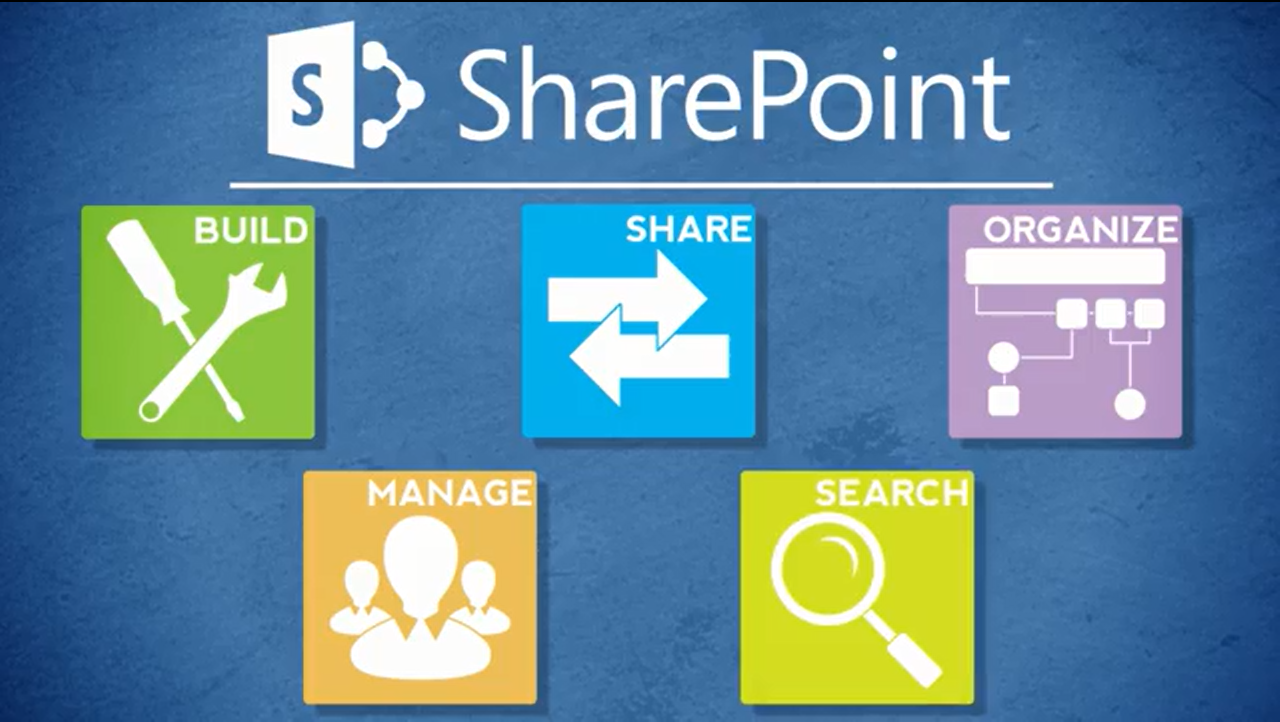 SharePoint Changes 
Items & Lists 
Files & Libraries
SharePoint & Office
Help
Wrap Up
Overview
What is SharePoint?
NCDOT Websites
Roles 
Search
SharePoint Interface
45
Demo of Interface
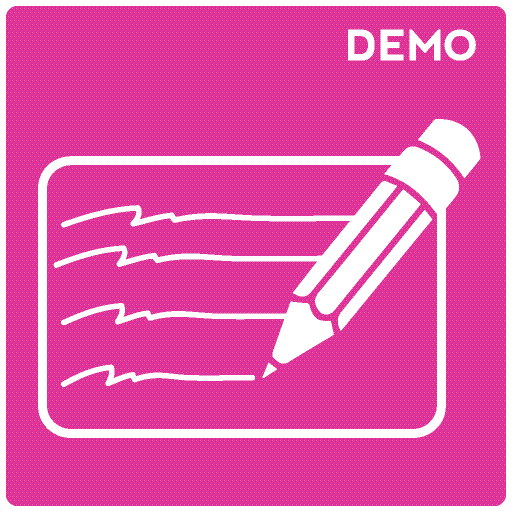 46
Inside: Interface
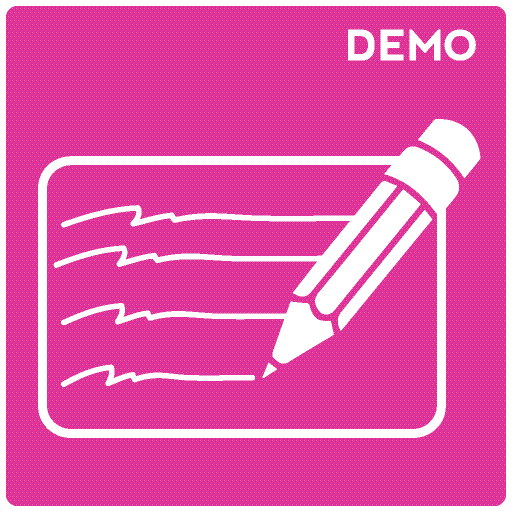 Settings Gear
Ribbon
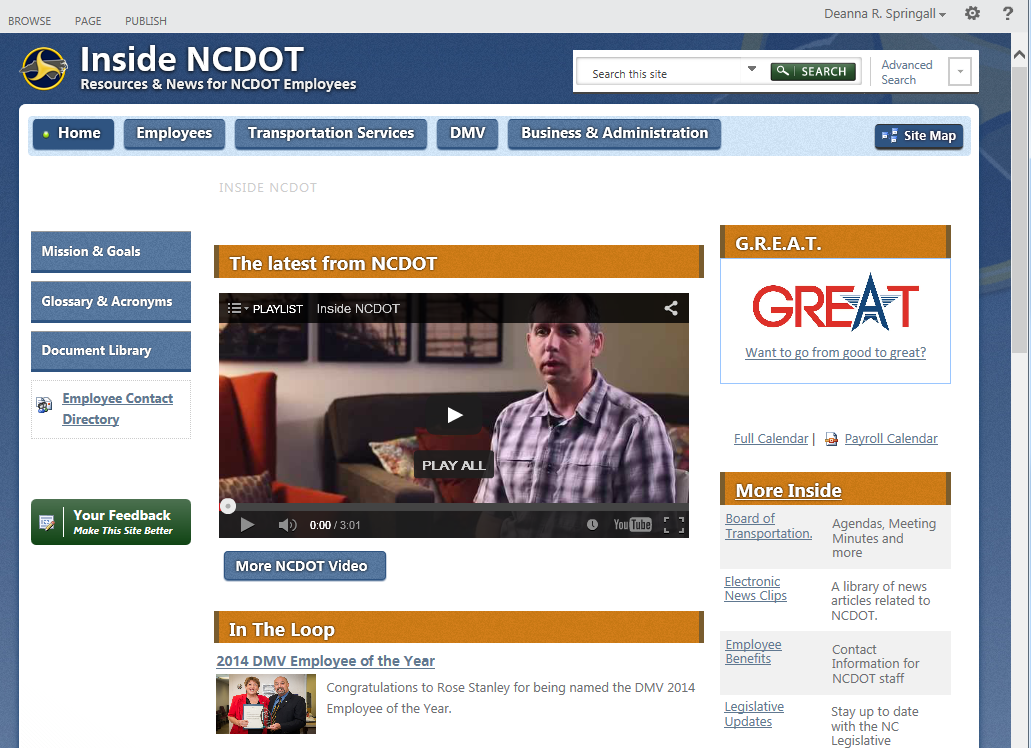 Logo
Search
Top Navigation
Quick Links
Breadcrumbs
Quick Launch
Page content
47
Inside: Breadcrumbs
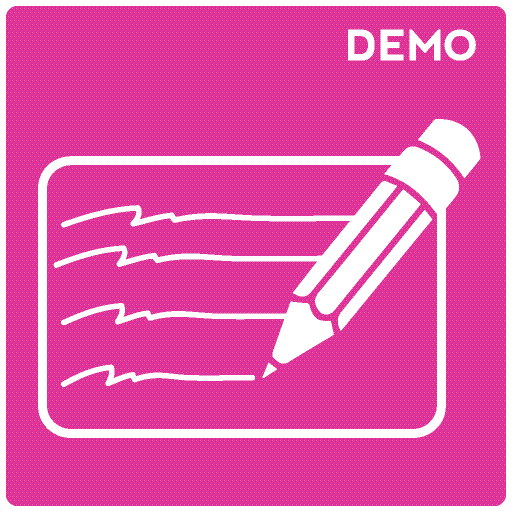 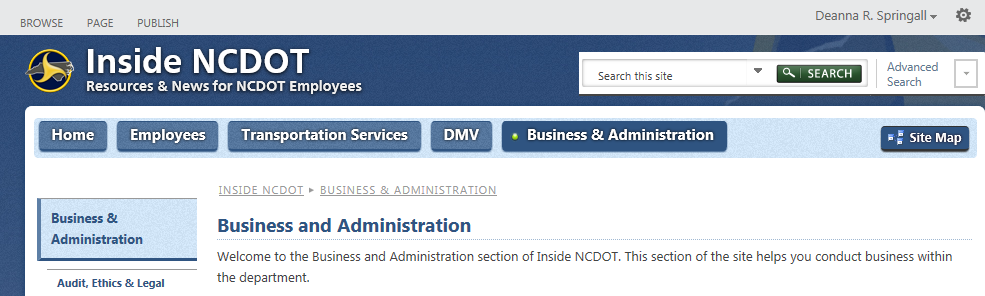 48
Inside: Quick Launch
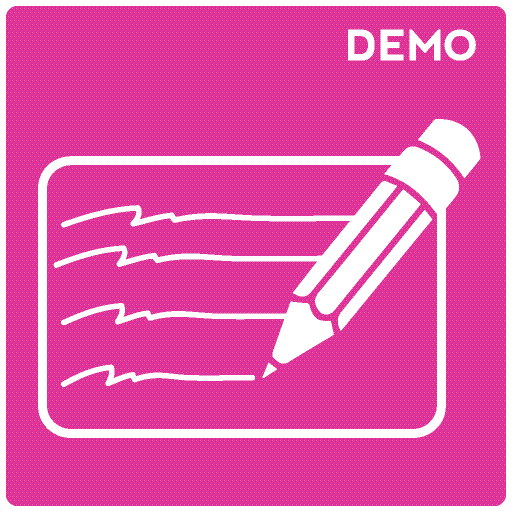 Can be customized by a Designer
Always contains five elements
May vary with your permissions
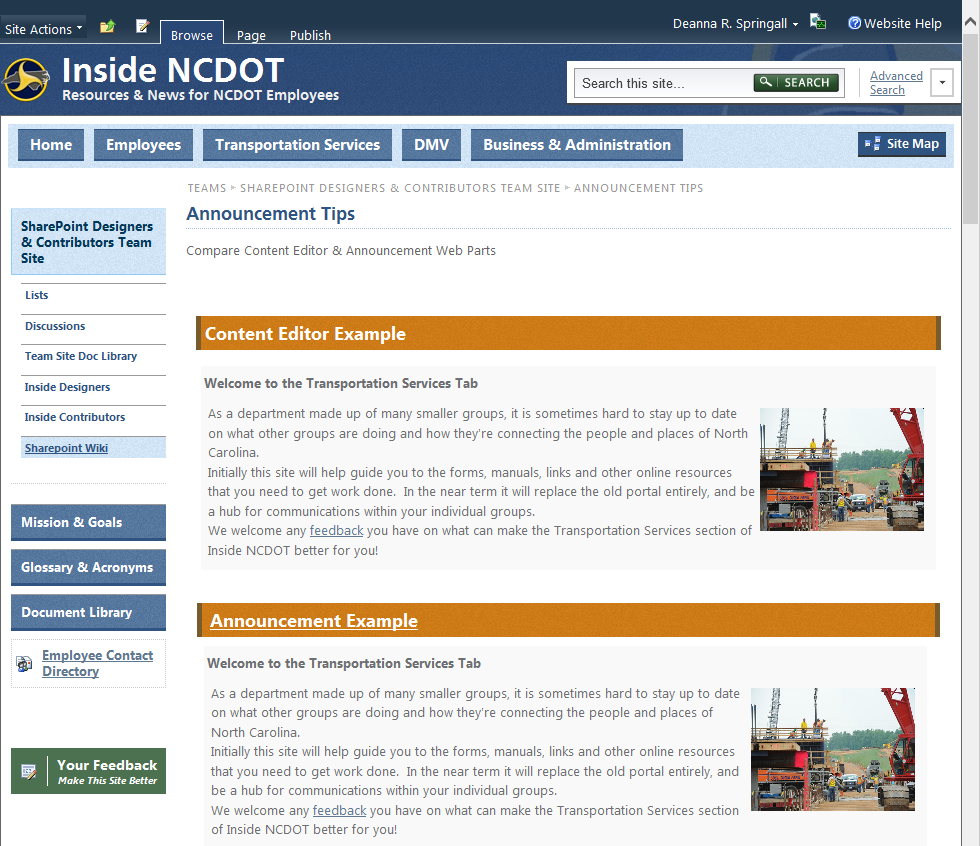 49
Connect: Interface – Unauthenticated (Public) Pages
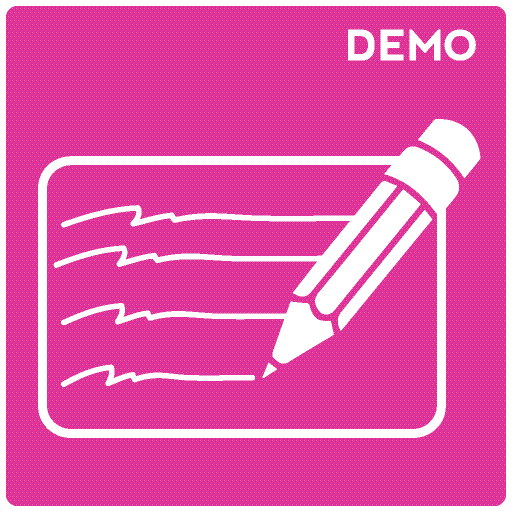 Logo
Quick Links
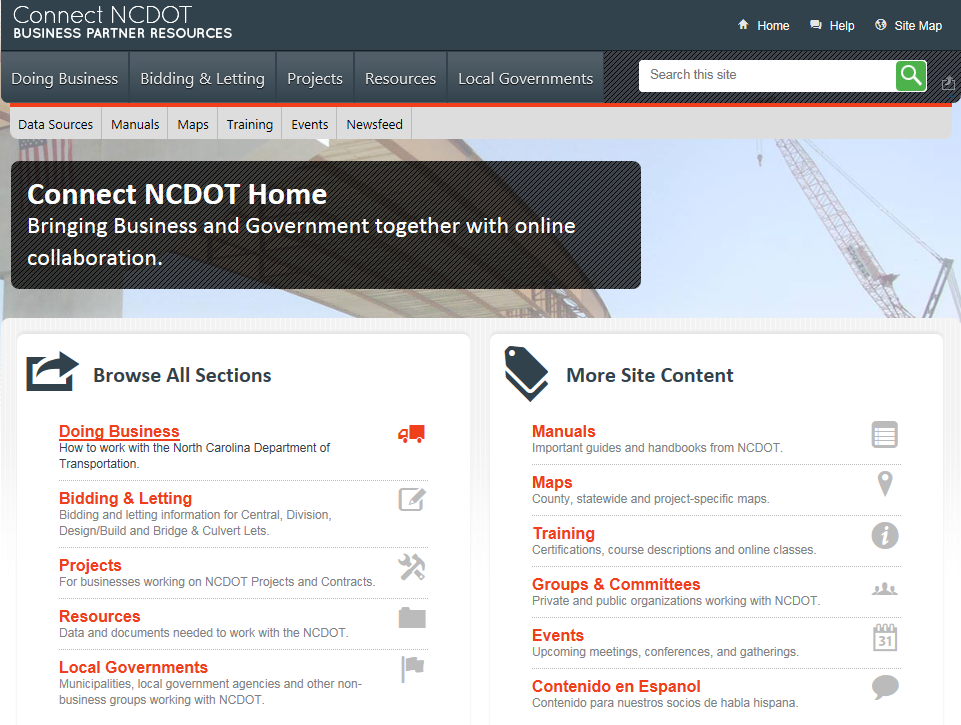 Top Navigation
Search
Secondary Nav
Page content
50
Connect: Breadcrumbs
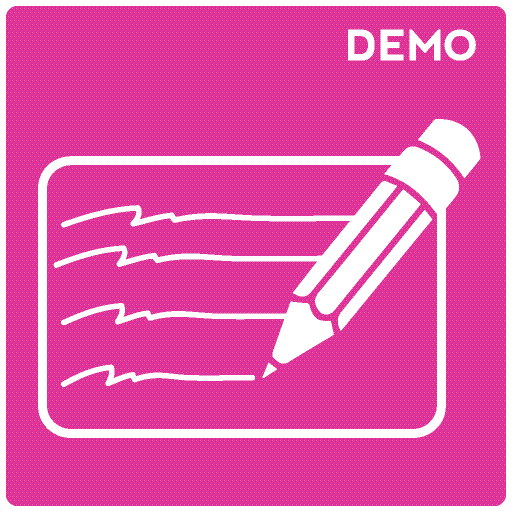 Appear on the internal pages of the unauthenticated (public) site
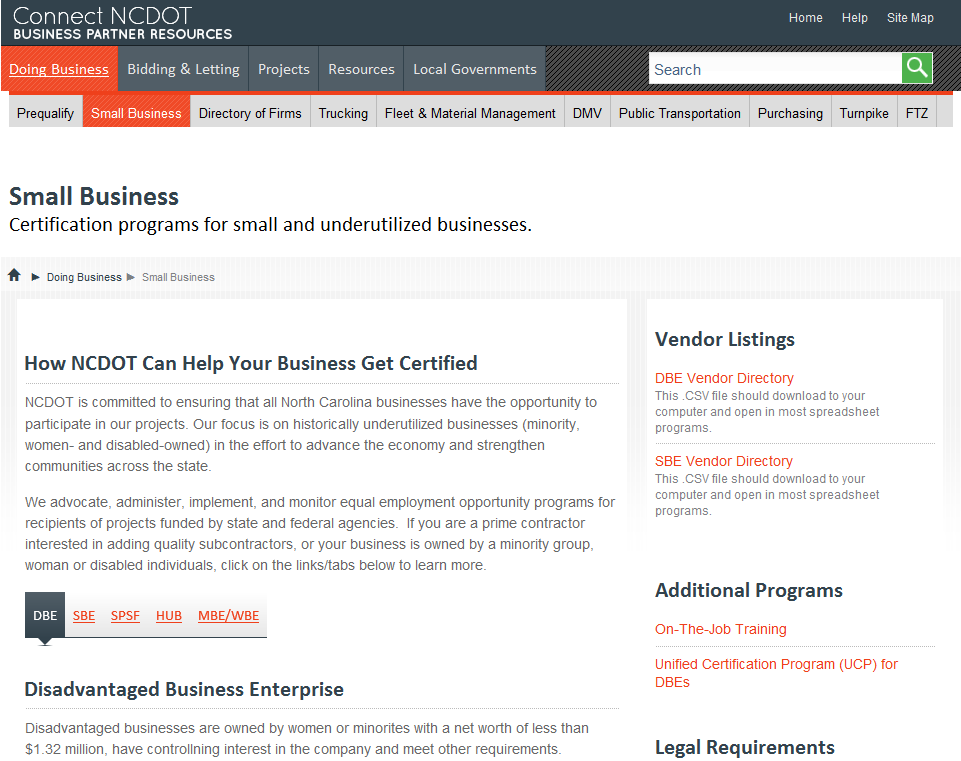 51
Connect: Interface – Team Sites
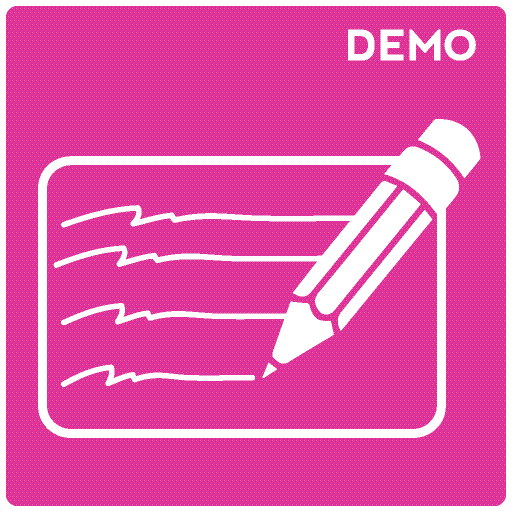 Ribbon
Settings Gear
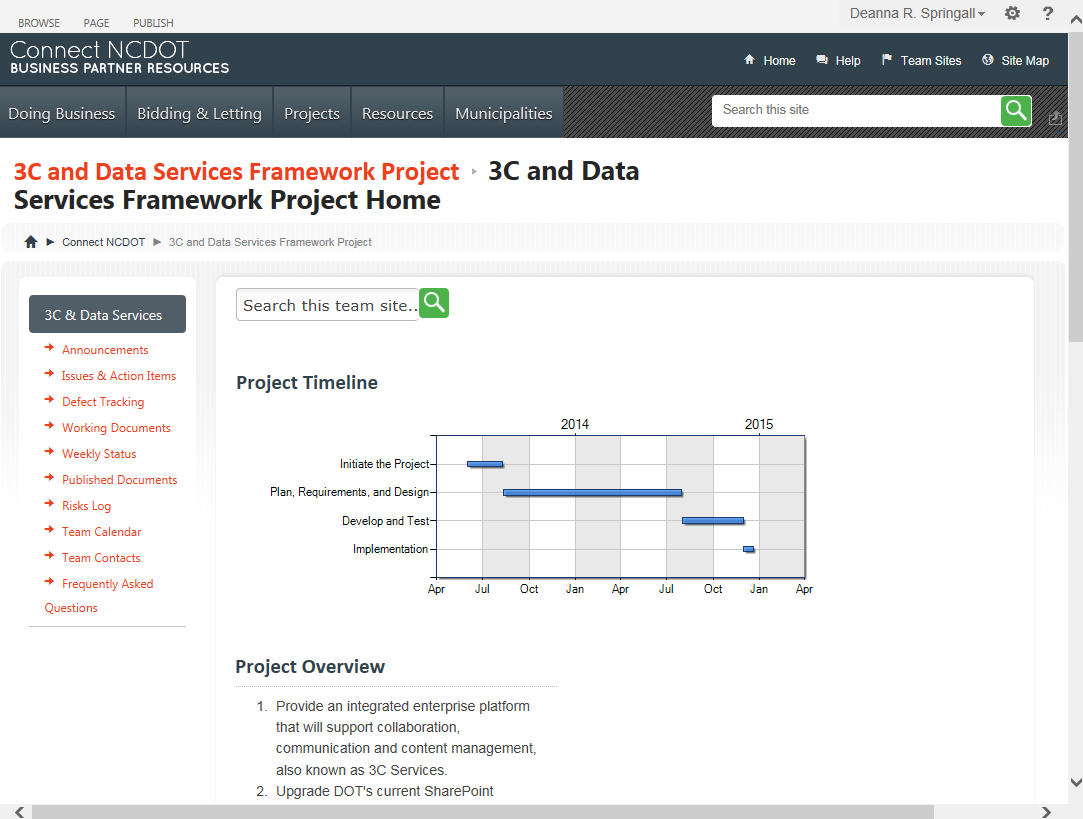 Logo
Quick Links
Search
Top Navigation
Breadcrumbs
Quick Launch
Page content
52
Connect: Breadcrumbs
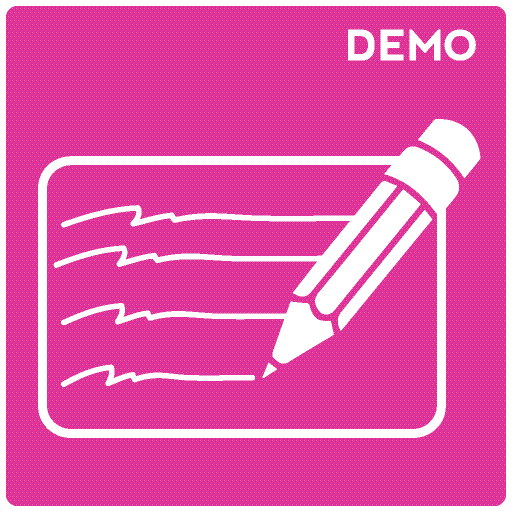 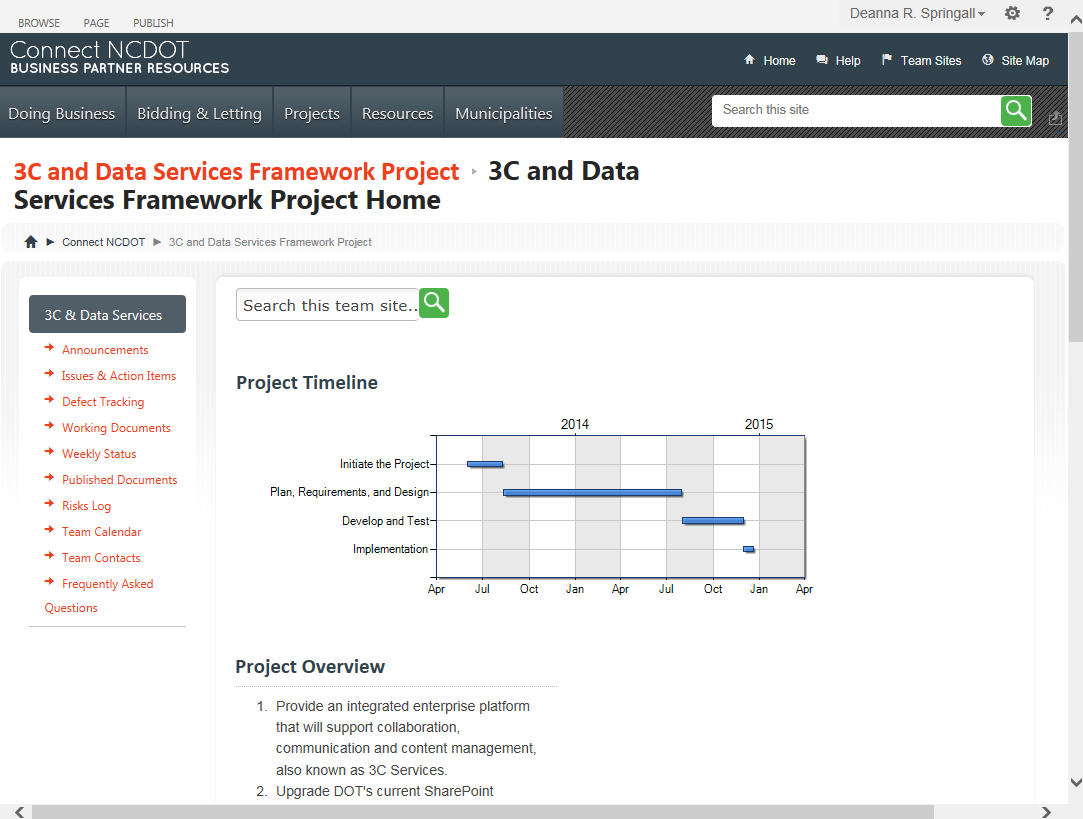 53
Connect: Quick Launch
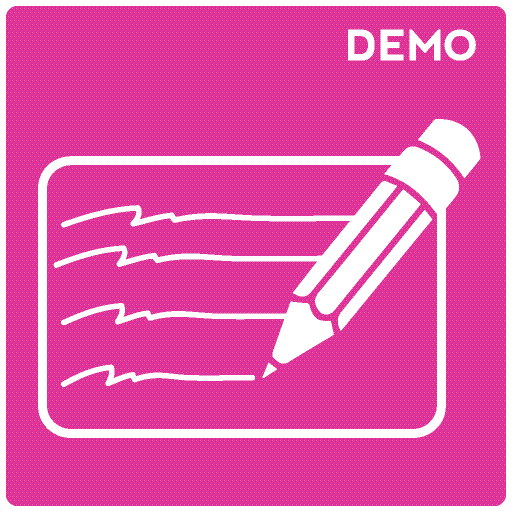 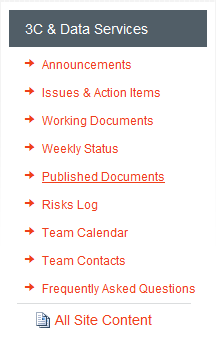 Appears on team sites 
Can be customized by a Designer in some places
May vary with your permissions
54
The Ribbon
Like other Microsoft Office applications, the SharePoint ribbon offers commands and tools
On the ribbon, tabs organize groups of related commands and tools
The ribbon is both context-sensitive and security trimmed
55
Context Sensitivity
SharePoint 
Knows where you are
Knows what you are working on
Displays options appropriate for that context
56
Context Sensitivity
Library: FILES and LIBRARY tabs 
List: ITEMS and LIST tabs
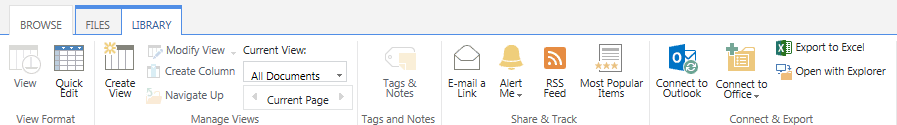 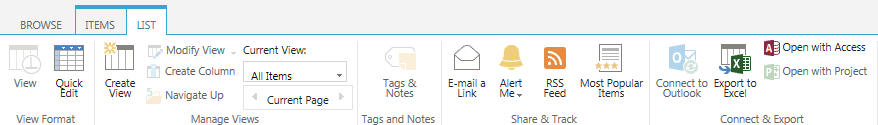 57
Security Trimming
SharePoint 
Knows who you are
Activates options according to your permissions
Hides or grays out options if you do not have the appropriate permissions
58
Security Trimming
In a document library, an End User can only use View Properties, Version History, and Shared With
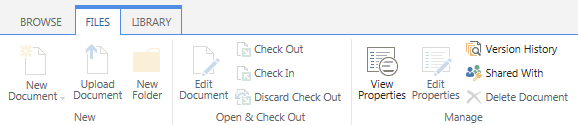 59
Security Trimming
In a document library, a Contributor has permissions to work with documents (add, check out, edit, delete) and their properties
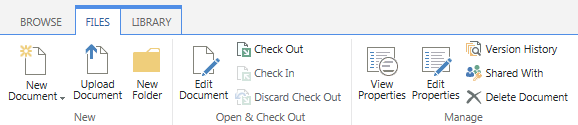 60
SharePoint Hierarchy: Site Collections
Site collection contains a top-level site with sites below it
Sites can be deeply nested
Sites are also called subsites
61
SharePoint Site Collection on Connect
Top-level site:
Sites:

Sites:

Sites:
62
SharePoint Hierarchy: Sites
Each site has components such as lists, libraries, pages, images, etc.
Many NCDOT sites are for teams or projects
63
SharePoint Site on Inside
Blue – items Green – listOlive – page
Gray – documents Orange – folderPurple – library
64